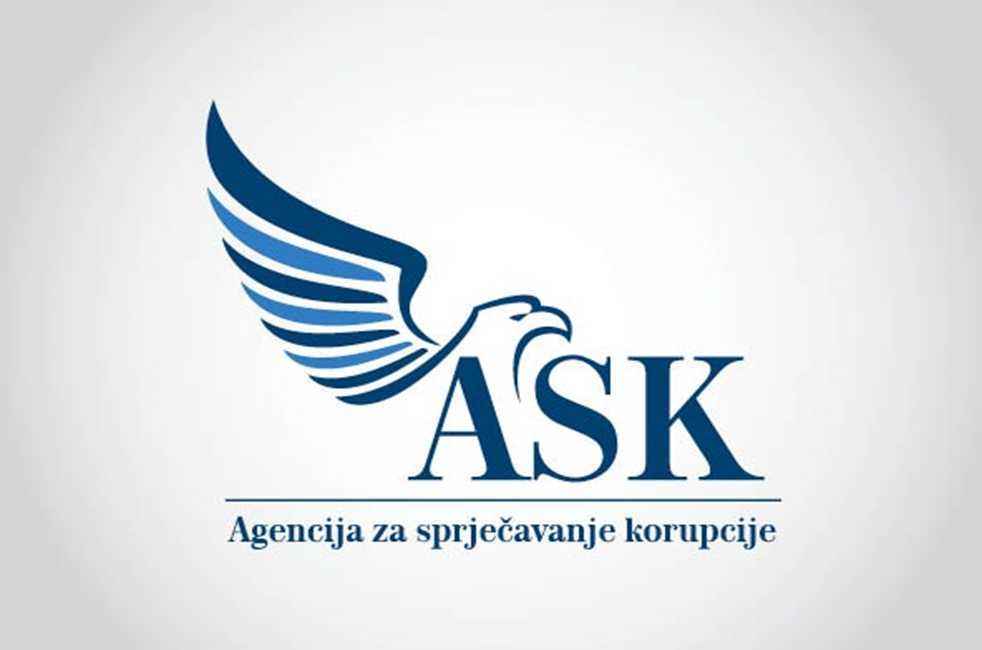 REGIONAL WORKSHOP ON
WHISTLEBLOWER PROTECTION IN SECURITY SECTOR
AGENCY FOR PREVENTION OF CORRUPTION – 1.1.2016. 

LAW ON PREVENTION OF CORRUPTION (Official Gazette MNE no. 53/14)

- Rulebook on detailed action upon whistleblower’s report on threat to the public interest, indicating corruption (Official Gazette MNE, 77/2015)
- Rulebook on the manner of keeping records of whistleblower reports and requests for whistle-blower protection (Official Gazette MNE, 75/2015)
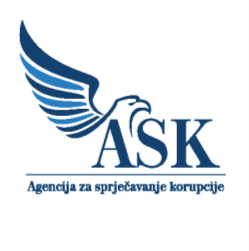 Whistleblower is natural or legal person filing a report on a 
   threat to public interest that indicates the existence of corruption.

Reasonable grounds for suspecting
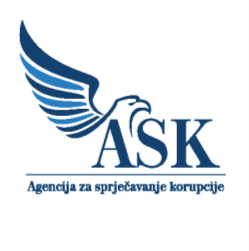 Endangering the public interest
violation of regulations, 
ethical rules or the possibility of such a violation, which caused, causes or threatens to cause danger to life, health and safety of people and the environment, 
violation of human rights or 
material and non-material damage to the state or a legal or natural person, 
an action that is aimed at preventing such a violation from being discovered.
CONFIDENTIALITY

Protection of identity is an imperative, unless WB explicitly requests that such data be made available to the public

Content of the report (in accordance with the law governing the confidentiality of data)
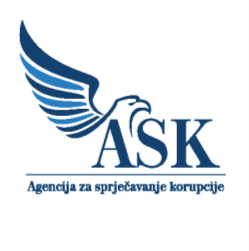 PROCEDURE UPON REPORT

- Agency can invite the person who filed the report to amend or correct the report
- Written response to the allegations
- Authorities submit the requested data and information 
- Conducting the examination procedure ex officio 
- Hearing
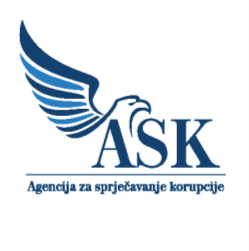 OPINION OF THE AGENCY 

- Opinion on the existence of a threat to the public interest that indicate the existence of corruption
- Recommendation
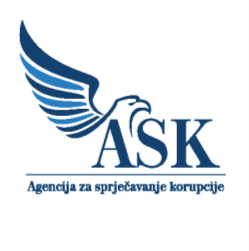 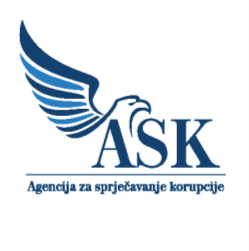 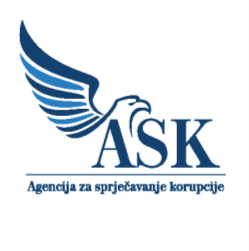 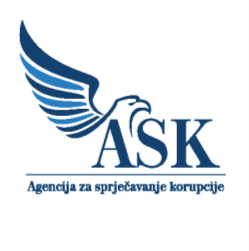 RIGHT TO PROTECTION

His/her life, health and assets are at risk; 

His/her employment has been terminated or his work position has been abolished or changed, or if the description of duties and the conditions of the work position where he/she used to work have been changed; 

His/her business cooperation has been terminated through a termination of service contract or contract on business cooperation;
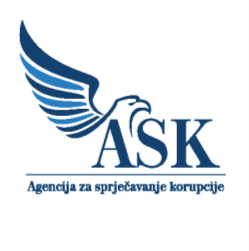 RIGHT TO PROTECTION

Disciplinary proceedings have been instituted against him/her and if a disciplinary measure has been imposed against him/her; 

He/she has been prohibited from accessing certain data required for the performance of his/her working duties; 

He/she has been deprived of the means for work that he/she used; or 

His/her promotion and professional development has been prevented.
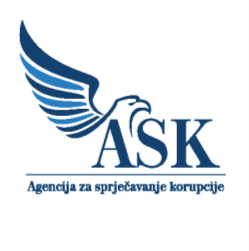 PROCEDURE

Request for whistleblower protection

6 months from the date of damage or knowledge of the possibility of damage 

Agency shall determine whether any damage occurred

OPINION
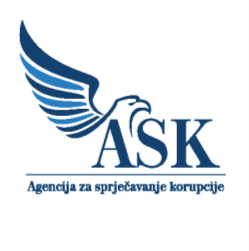 PROCEDURE

request for whistleblower protection

6 months from the date of damage or knowledge damage 

Agency shall determine whether any damage occurred

OPINION
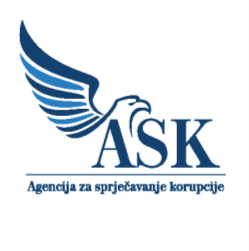 EXAMPLE
reporting on irregularities in the recruitment process
request WB for protection
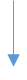 competent inspection
APC
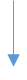 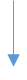 positive opinion,
WB got protection
identified irregularities
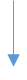 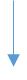 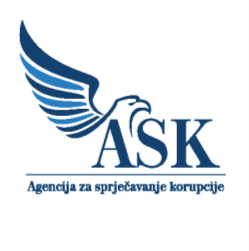 misdemeanor sanction
recommendations
implemented
THANK YOU FOR ATTENTION

Kristina Braletić
Head of Section

Agency for prevention of coruption
e-mail: kristina.braletic@antikorupcija.me

www.antikorupcija.me
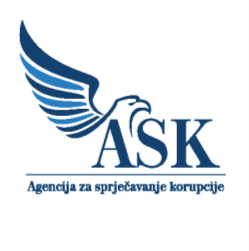